原住民高中學生
申請入學加分問題的利與弊
 
報告人:洪霖 、娜努．塔伊達
　
指導老師：陳來福、古春玲
目錄
a table of contents
•前言foreword→ 
               一、研究動機  
               二、研究目的  
               三、研究方法
        •正文text→
原住民學生為何可以加分?  
原住民學生加分是好是壞?
              問卷統計加分政策對原住民的想法
•結論conclution→
  研究心得
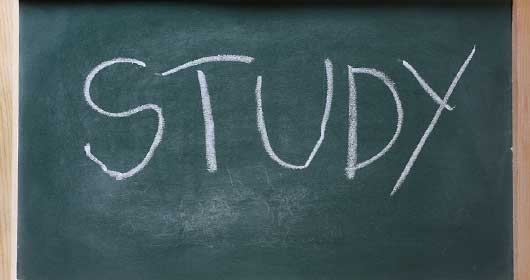 研究動機?
想起國中在外地求學的日子......
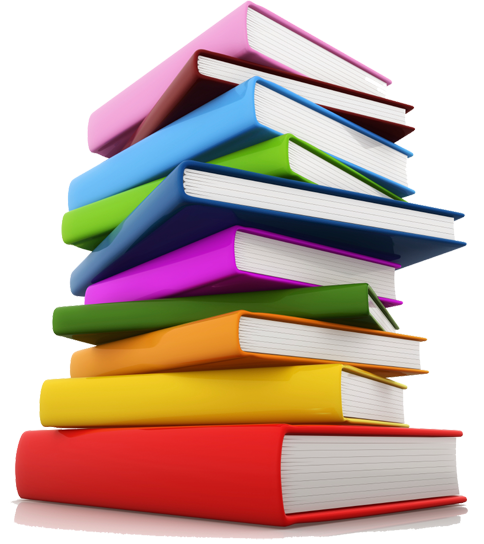 研究目的?
1.了解原民學生參與大考加分的原因
2.了解加分的好處和壞處
3.研究後可和漢人朋友解釋
4.保留以利照顧部落的孩子
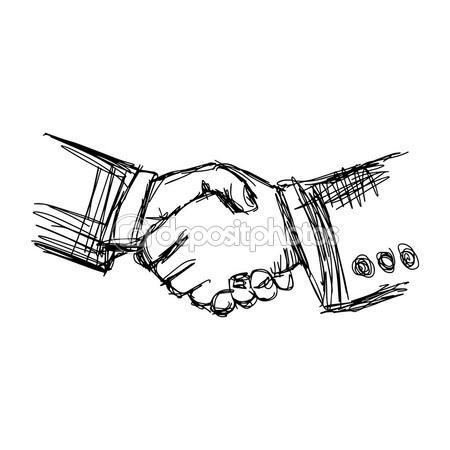 1.文獻探討
2.書籍參考
3.網路問卷調查
4.田野調查
研究方法?

Research methods
調查結果
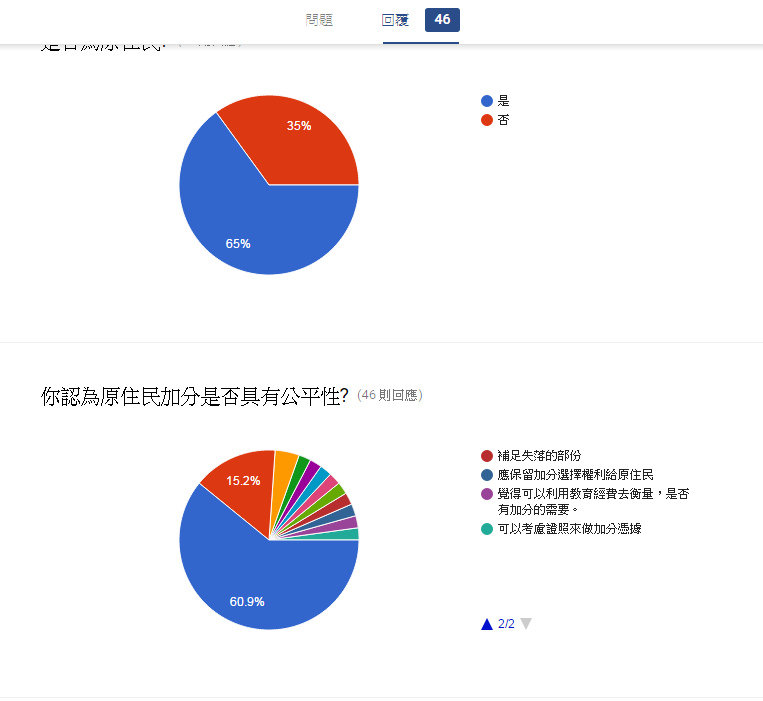 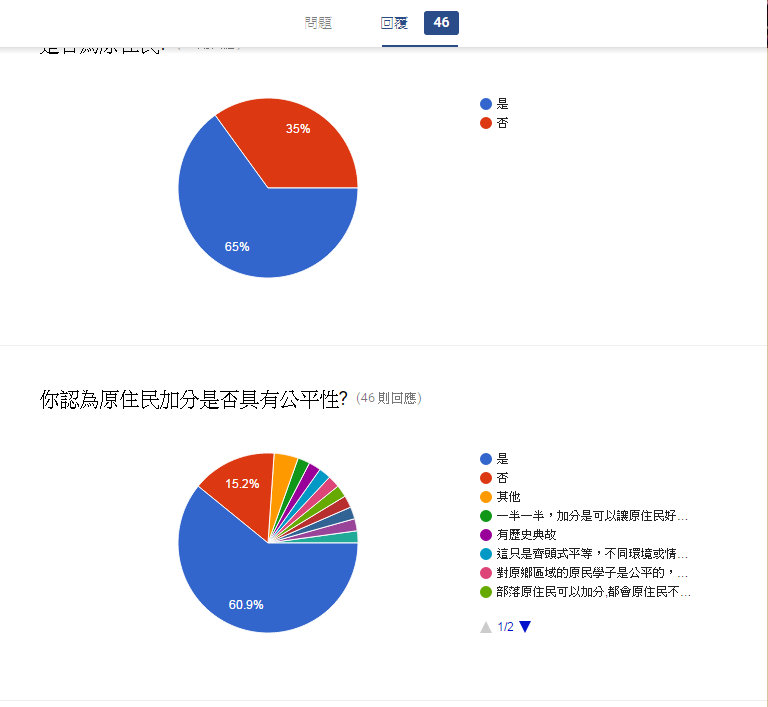 影片
原住民學生加分是好是壞?
1.維護多元文化V.S協助升學就業
2.改變不了文化流失、傳統語言消失?
language
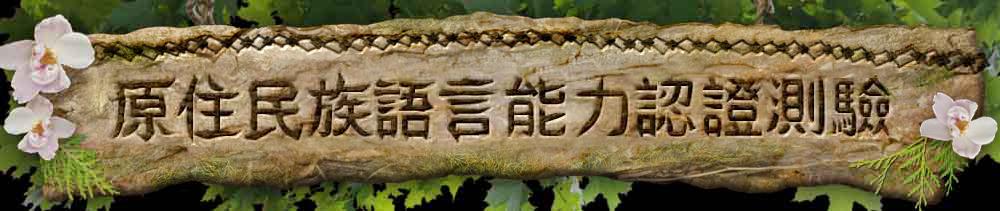 研究心得